Apvārsnis Eiropa 2. klastera «Kultūra, jaunrade un iekļaujoša sabiedrība» darba programma un aktuālie konkursi.
Darja Aksjonova
Nacionālā kontaktpunkta 
vecākā eksperte
darja.aksjonova@lzp.gov.lv
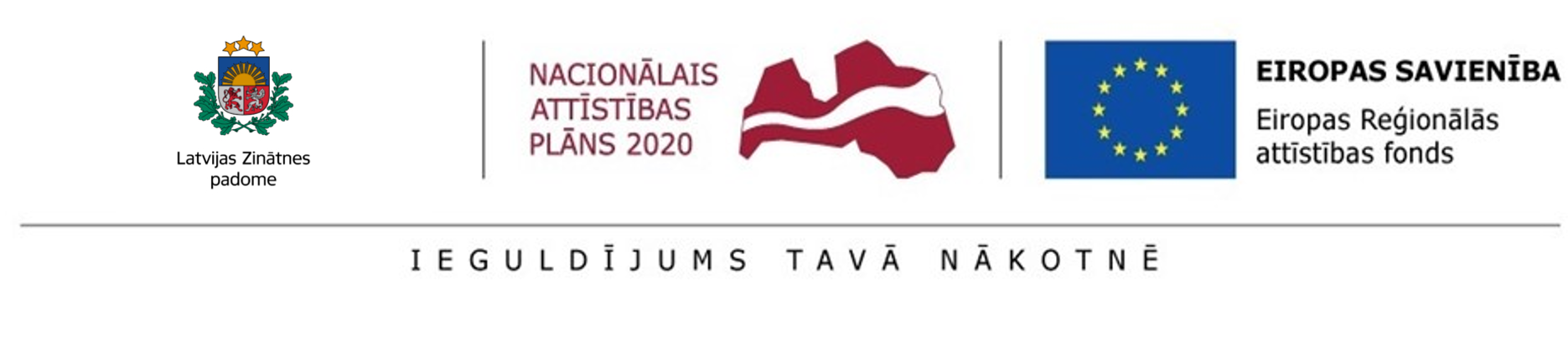 1.1.1. specifiskā atbalsta mērķa "Palielināt Latvijas zinātnisko institūciju pētniecisko un inovatīvo kapacitāti un spēju piesaistīt ārējo finansējumu, ieguldot cilvēkresursos un infrastruktūrā" 1.1.1.5. pasākuma "Atbalsts starptautiskās sadarbības projektiem pētniecībā un inovācijās" 1.kārtas, projekta Nr.1.1.1.5/17/I/001 “Atbalsts starptautiskās sadarbības projektu izstrādei un īstenošanai” ietvaros
Apvārsnis Eiropa 2. klastera darba programma
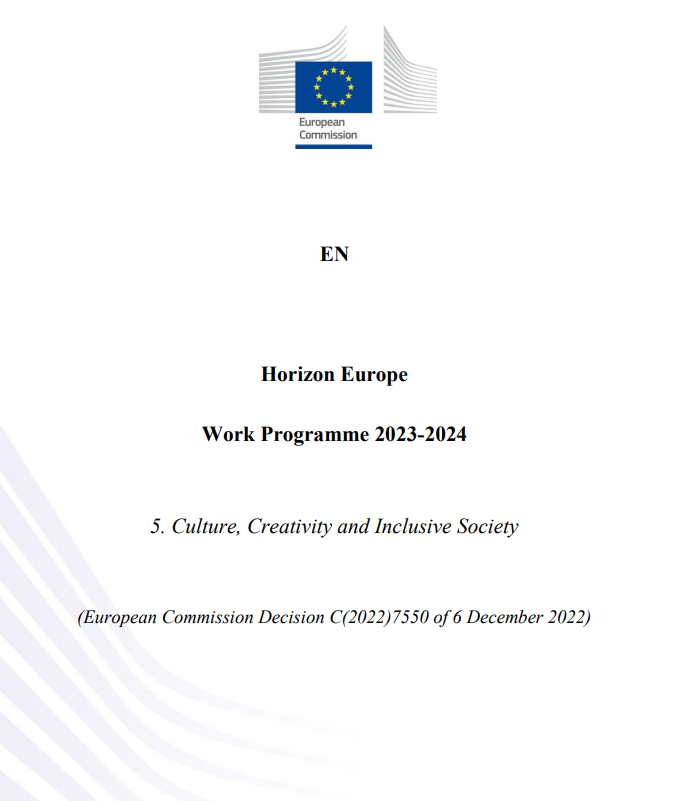 infoday: Events | The research and innovation community platform (europa.eu)
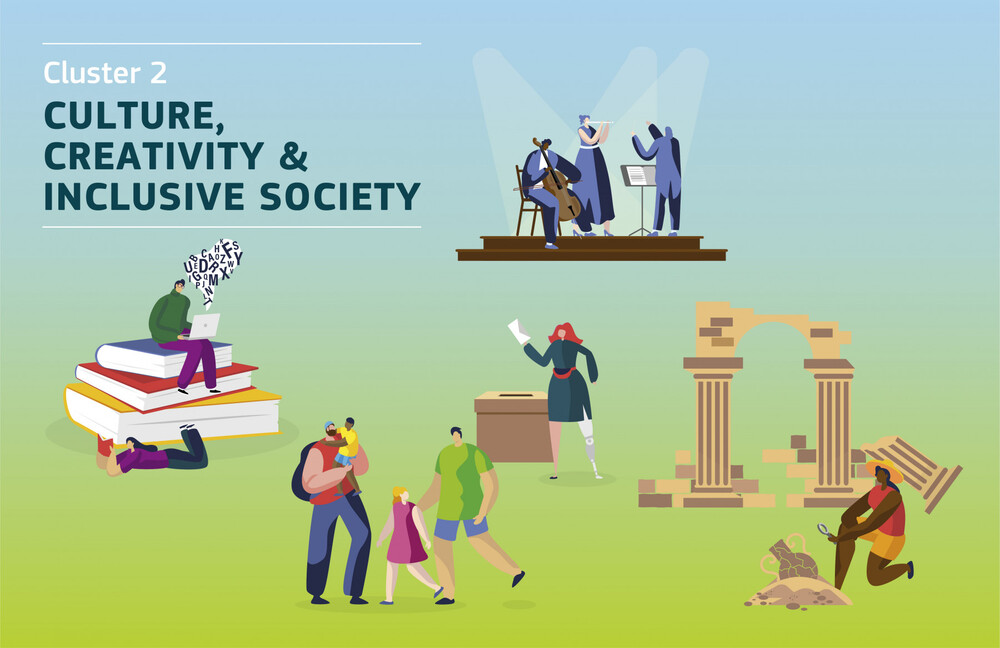 darba programma: wp-5-culture-creativity-and-inclusive-society_horizon-2023-2024_en.pdf (europa.eu)
2
DESTINATION 1
 DESTINATION: INNOVATIVE RESEARCH ON DEMOCRACY AND GOVERNANCE
DESTINATION 2 INNOVATIVE RESEARCH ON EUROPEAN CULTURAL HERITAGE AND CULTURAL AND CREATIVE INDUSTRIES - BUILDING OUR FUTURE FROM THE PAST
DESTINATION 4 
DIGITAL AND EMERGING TECHNOLOGIES FOR COMPETITIVENESS AND FIT FOR THE GREEN DEAL
DESTINATION 3 INNOVATIVE RESEARCH on SOCIAL and ECONOMIC TRANSFORMATIONS
3
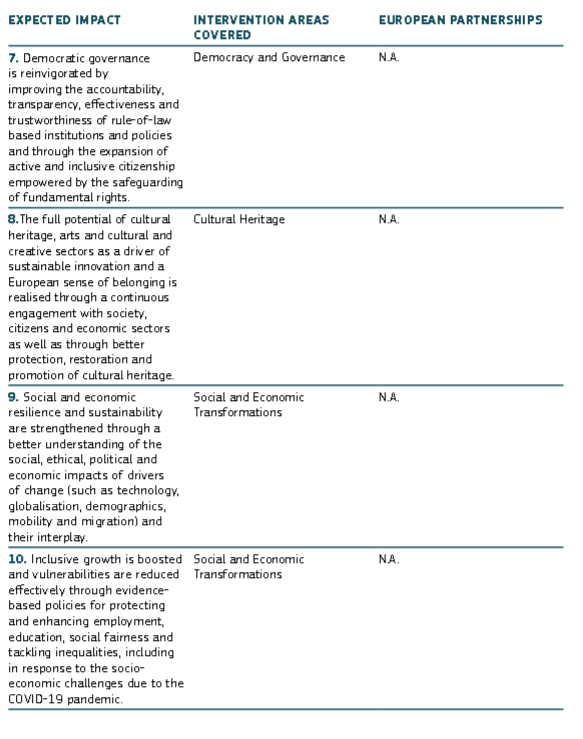 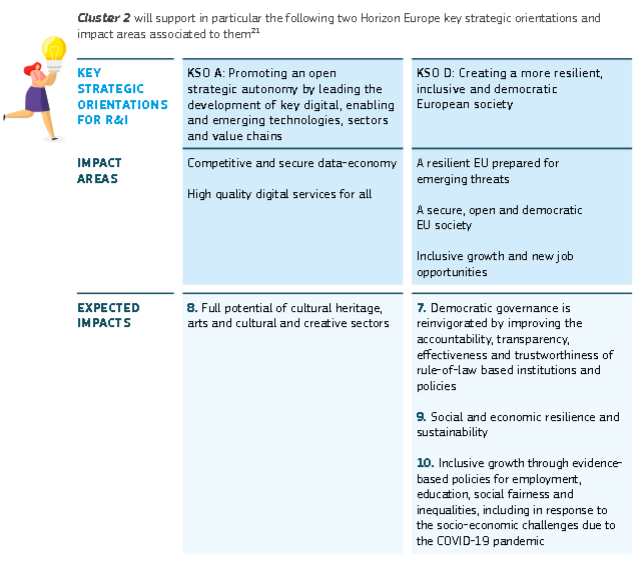 Strategic Plan: https://ec.europa.eu/info/sites/info/files/research_and_innovation/funding/documents/ec_rtd_horizon-europe-strategic-plan-2021-24.pdf
4
Projektu tipi
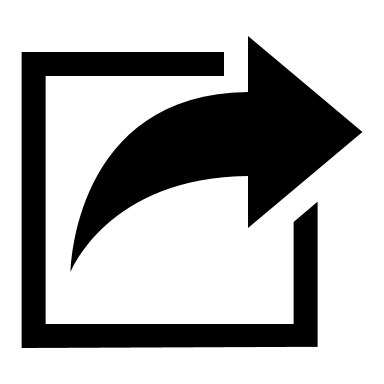 * the rate is 70 percent for profit-making legal entities and 100 percent for non-profit legal entities
5
Projektu tipi
6
Technology Readiness Level
Technology Readiness Levels (TRLs) are indicators of the maturity level of particular technologies.
TRL 1 – basic principles observed
TRL 2 – technology concept formulated
TRL 3 – experimental proof of concept
TRL 4 – technology validated in lab
TRL 5 – technology validated in relevant environment (industrially relevant environment in 	             the case of key enabling technologies)
TRL 6 – technology demonstrated in relevant environment (industrially relevant 	 			             environment in the case of key enabling technologies)
TRL 7 – system prototype demonstration in operational environment
TRL 8 – system complete and qualified
TRL 9 – actual system proven in operational environment (competitive manufacturing in 	  			   the case of key enabling technologies; or in space)
7
Technology Readiness Level
TRL 1-3/4: basic research
TRL 4-6: applied research
TRL 6-9: demonstration

N.B! Research and Innovation Actions Technology levels starts at 3 and is expected to achieve 5
For IA it is usually between 4-7, in some cases up to 8
8
Destination: Innovative research on democracy and governance
Deadline: 14 March 2023
Opening date: 14 December 2022
9
Destination: Innovative research on European cultural heritage and cultural and creative industries – building our future from the past
Deadline: 14 March 2023
Opening date: 14 December 2022
10
A European Collaborative Cloud for Cultural Heritage - 2023
https://op.europa.eu/en/publication-detail/-/publication/90f1ee85-ca88-11ec-b6f4-01aa75ed71a1/language-en
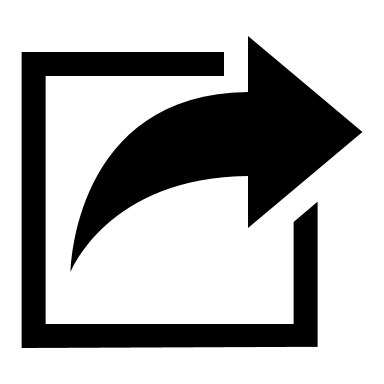 Opening date: 10 January 2023
Deadline: 21 September 2023
11
Destination: Innovative research on social and economic transformations
Deadline: 14 March 2023
Opening date: 14 December 2022
12
Funding&tender opportunities
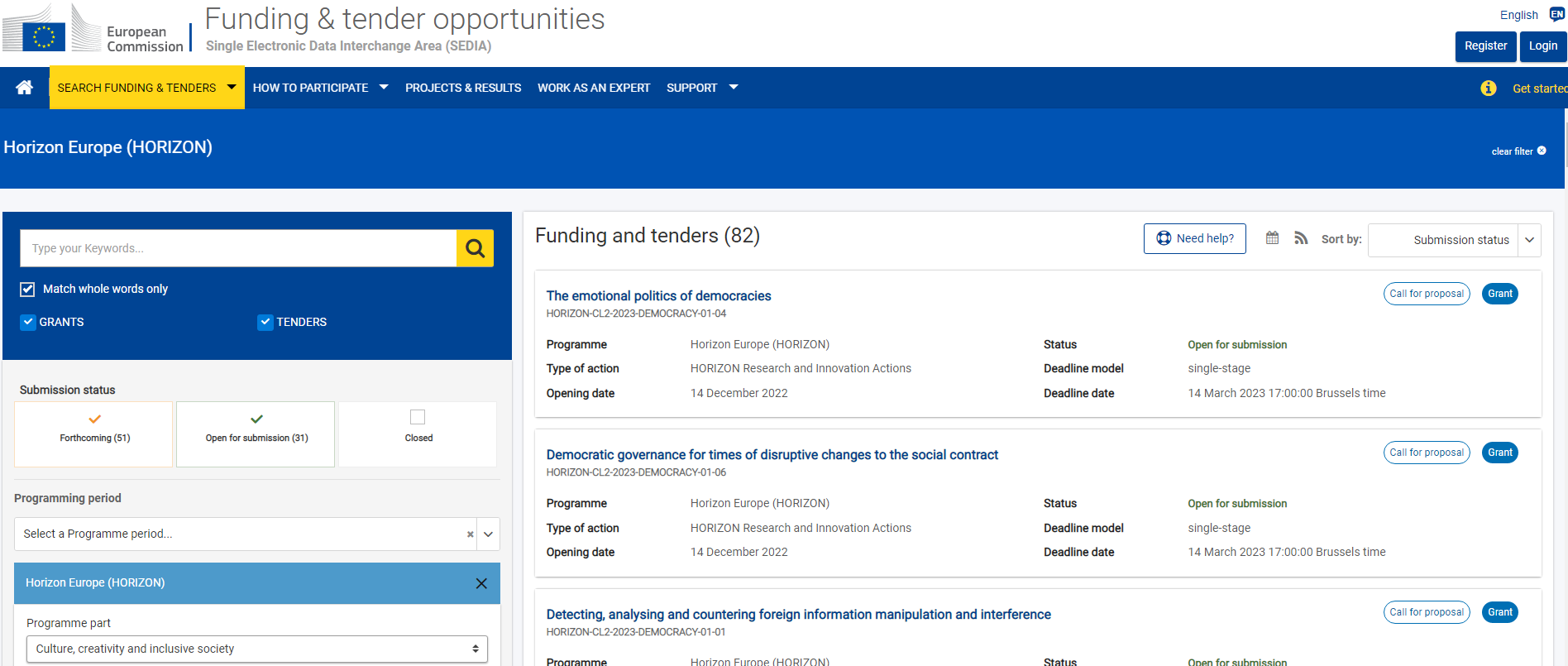 13
Statistika
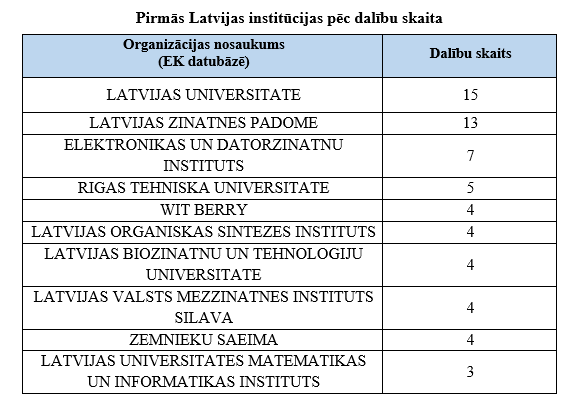 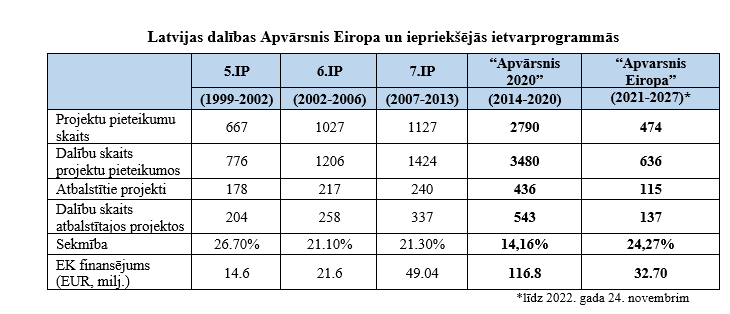 14
Statistika
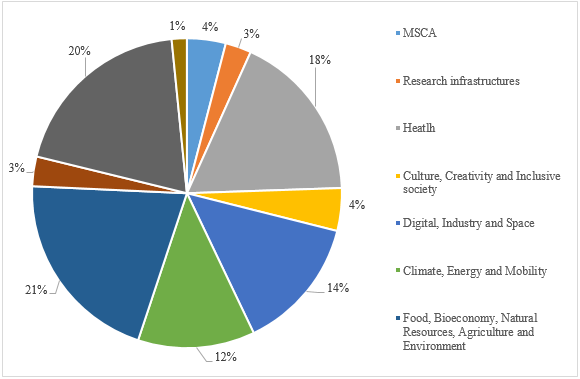 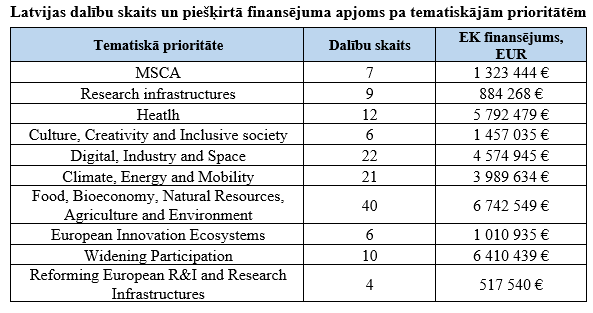 15
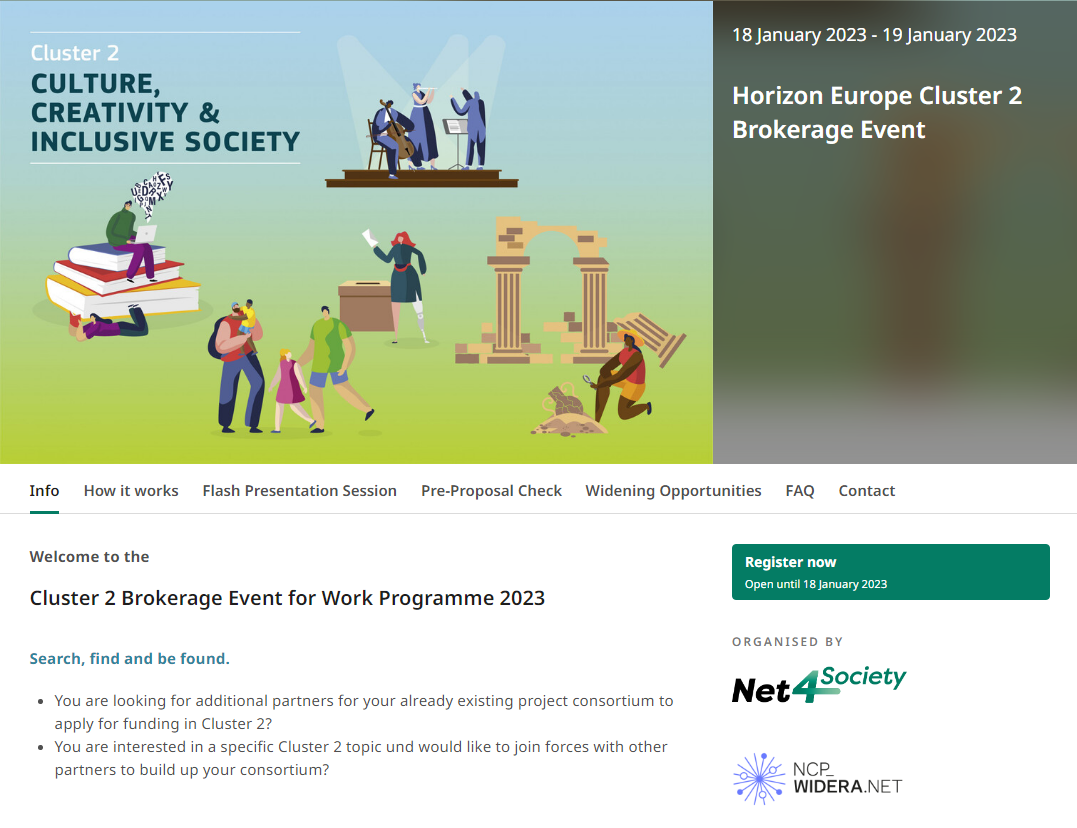 16
Infodiena:
https://research-innovation-community.ec.europa.eu/events/6wpb8q0qb5i1CN0VaWS5BF/overview
17 January 2023, pl. 10:00 (GMT+02:00)

Brokerage event:

https://cluster-2-brokerage-event.b2match.io/
Jan 18 2023 | 10am - 5pm (11am - 6pm)
Jan 19 2023 | 10am - 1pm (11am - 2pm)
17
Sadarbība ar citām programmām
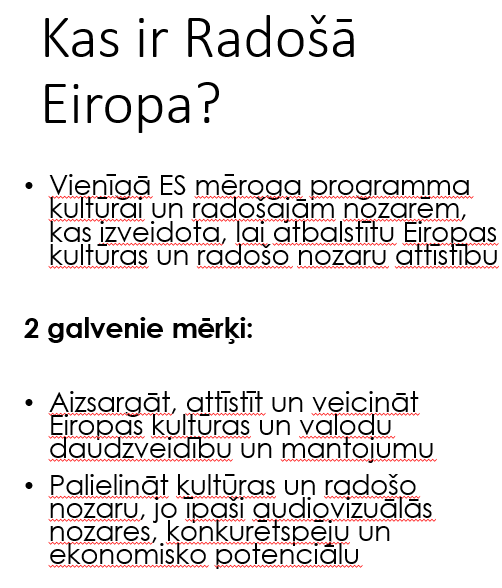 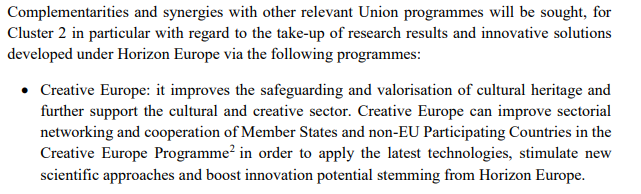 18
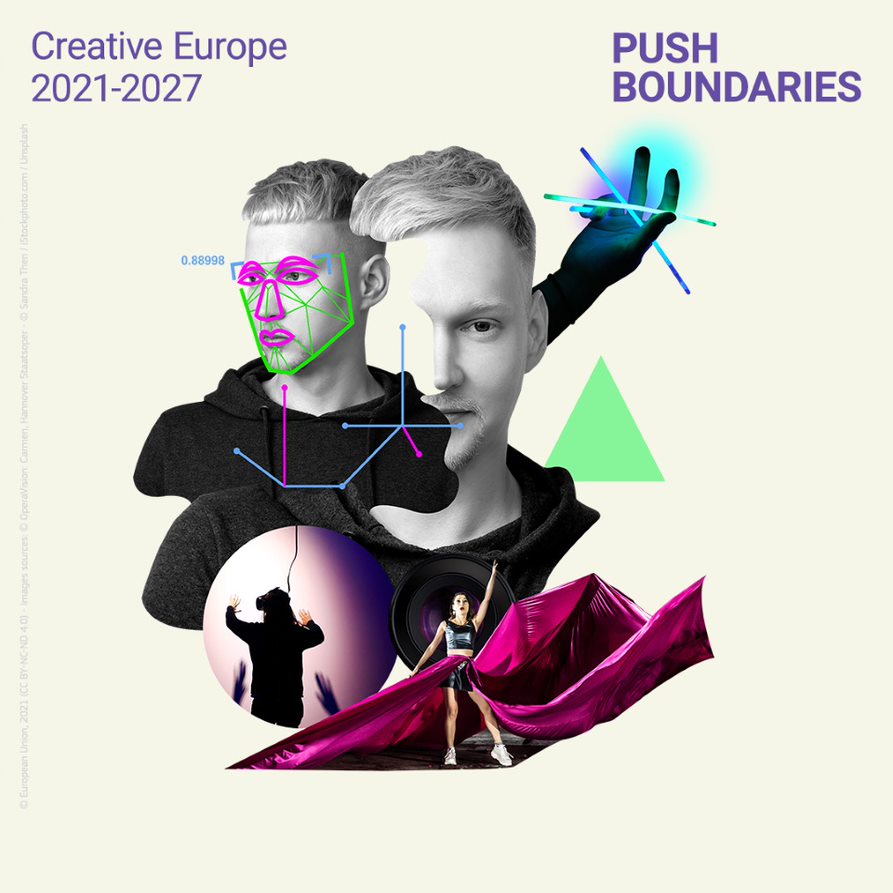 Kas ir Radošā Eiropa?
3 programmas atzari: 
MEDIA: audiovizuālo darbu izstrāde, izplatīšana un piekļuve tiem

Culture: starptautiskā sadarbība un radošo un kultūras sektoru attīstība

Cross-sectoral: Pētījumi un novērtējumi, Creative Europe Desks, politikas izstrāde; mediju un inovāciju uzsaukumi u.c.
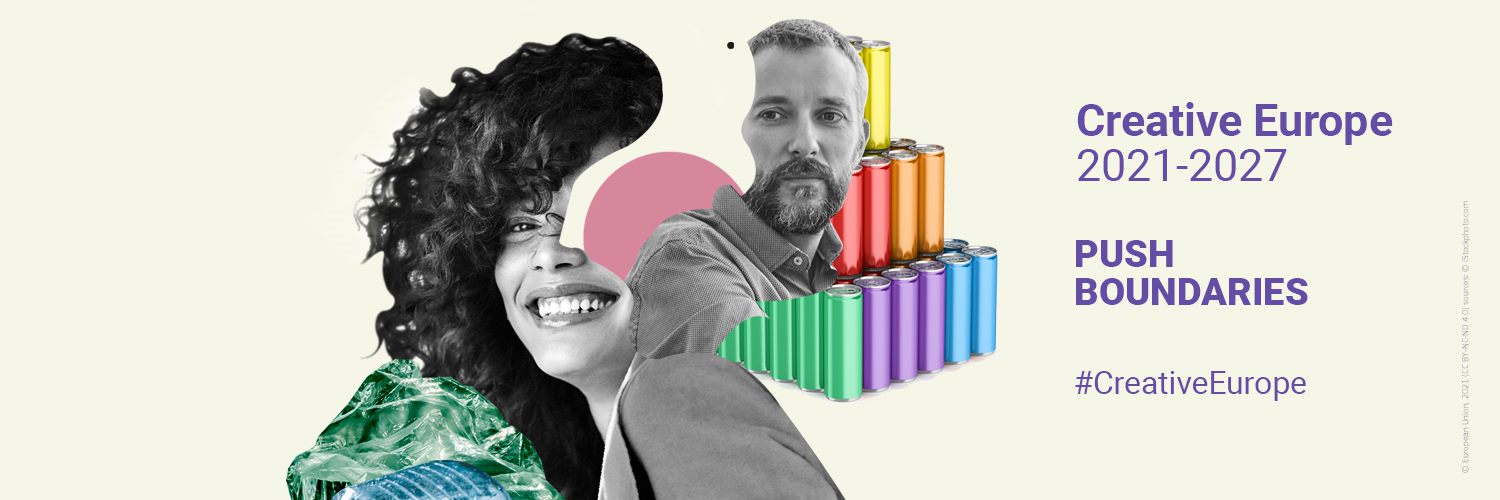 Eiropas sadarbības projekti
Maza mēroga: max. €200.000, līdzfinansējums 80%, 3 partneri no 3 dažādām valstīm
Vidēja mēroga: max. €1.000.000, līdzfinansējums 70%, 5 partneri no 5 dažādām valstīm
Liela mēroga: max. €2.000.000, līdzfinansējums 60%, 10 partneri no 10 dažādām valstīm

Max 48 mēneši

Budžets:  61 miljoni eiro 
Launch of call: 2022. gada 17. novembrisDeadline: 2023. gada 23. februārī
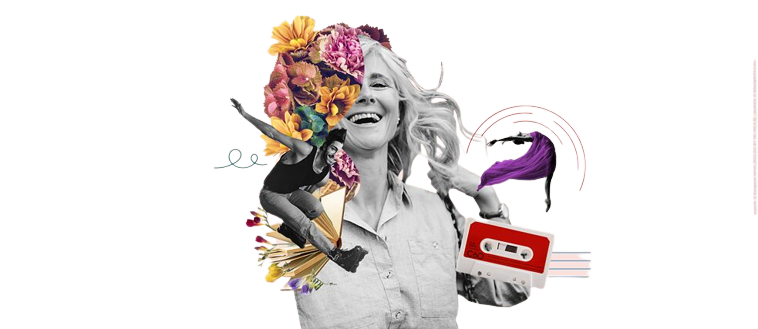 Culture Moves Europe
Individuālās mobilitātes grantiIndividuāliem māksliniekiem un kultūras profesionāļiem, kas ceļo no 7 līdz 60 dienām, vai personu grupām (līdz 5 personām, kas ceļo no 7 līdz 21 dienai).Katru gadu no rudens līdz pavasarim būs pieejami konkursi visās nozarēs.

Rezidentu grantiīstermiņa rezidences no 1 līdz 3 mēnešiem, vai ilgtermiņa uzturēšanās no 3 līdz 6 mēnešiem, vai pagarinātās rezidences līdz 10 mēnešiem.Uzaicinājumi uz katru sektoru tiks atvērti divas reizes shēmas darbības laikā.
Paldies!
Darja Aksjonova
Latvijas Zinātnes padomes
Starptautiskās sadarbības programmu projektu departamenta 
Apvārsnis Eiropa Nacionālā kontaktpunkta vecākā eksperte
E-pasts: darja.aksjonova@lzp.gov.lv
Telefons: +371 29812647
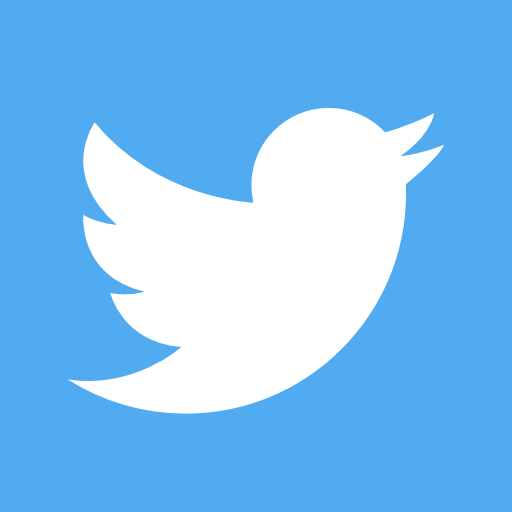 @apvarsnis
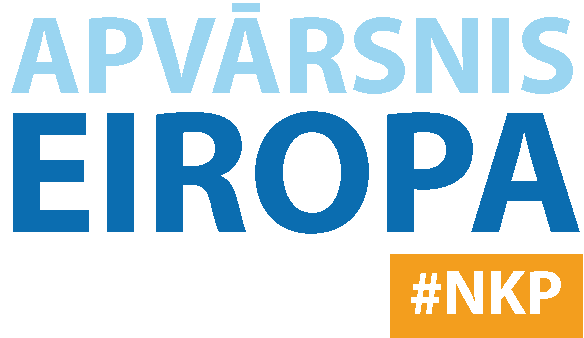 @Apvārsnis EU Latvijas Nacionālais kontaktpunkts - HE NCP LV
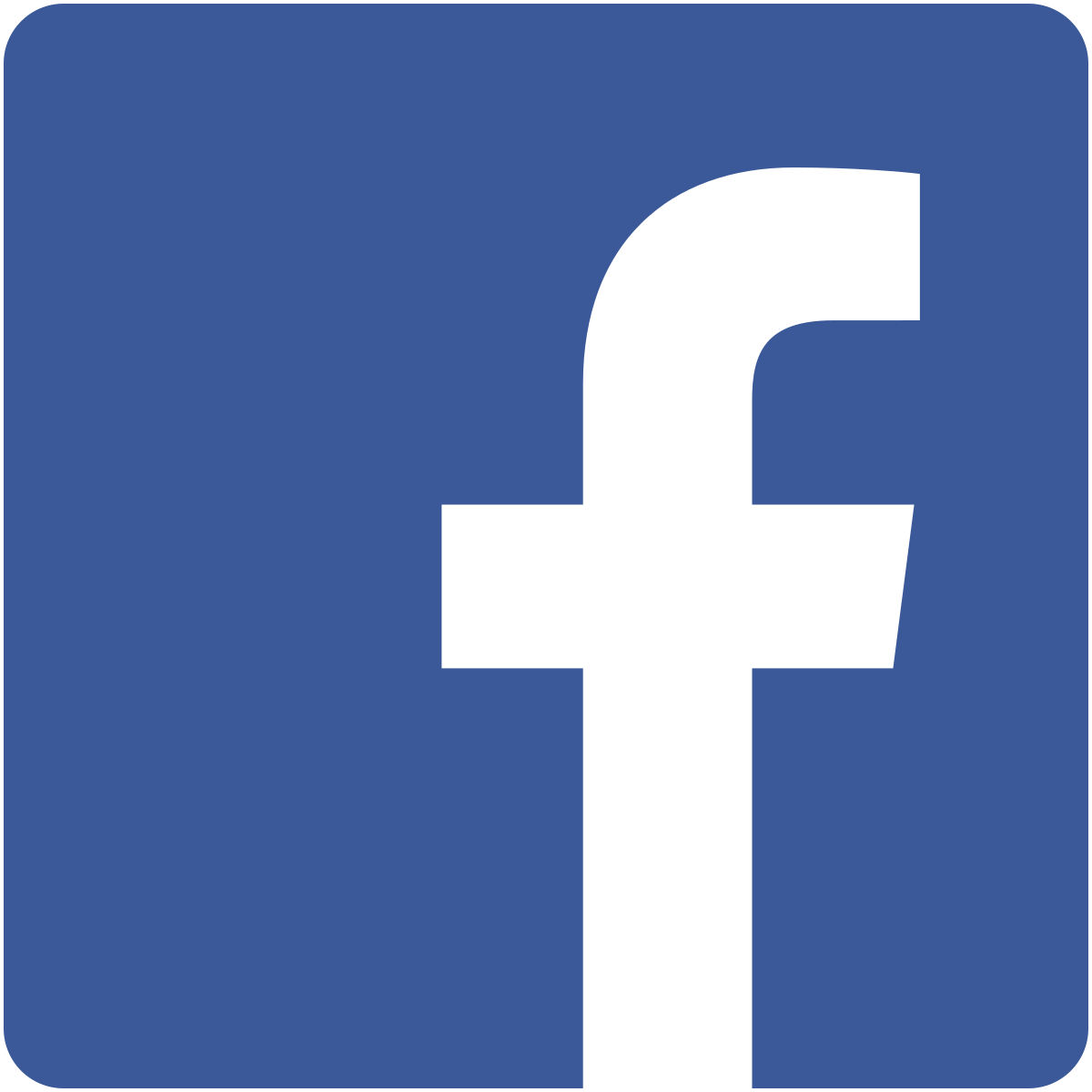 https://lzp.gov.lv/starptautiskas-sadarbibas-programmas/apvarsnis-eiropa/
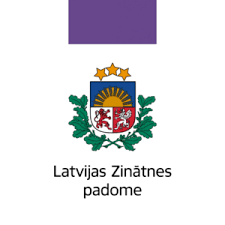 22